初中英语3班第六期简报
研修总结
主题曲  心海扬帆
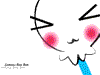 主 编：朱甫
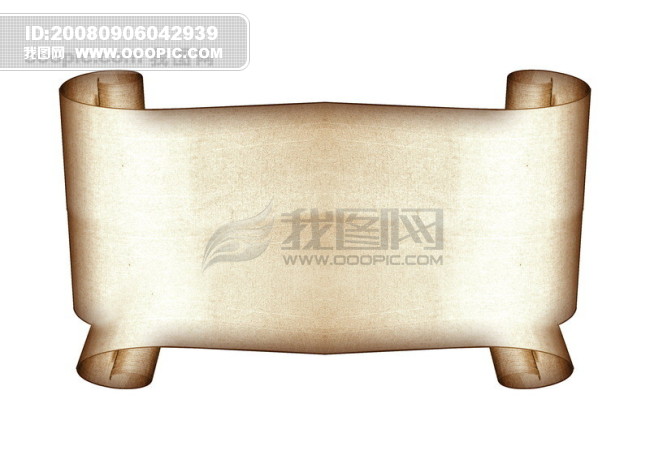 本期导航：
1  卷 首 语
2学习思路与现状
3研修心得
4卷尾语
卷首语：
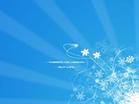 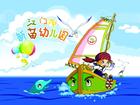 亲爱的老师们，满载着憧憬和希望、激情与梦想的第五期班级简报《心海扬帆》如约与大家见面了。它是我们初中英语三班所有成员智慧和汗水的结晶。随着本期培训结束时间临近，我们精心打造了多彩的《心海扬帆》，真诚地想约您在这里驻足。让我们与彩色的梦想一同飞翔！光阴荏苒，韶华不再，愿我们怀着感恩的心珍惜岁月的厚爱，像追求完美的昙花，不断积蓄力量，让生命绽放它的极致，并留下记载网络研修奋斗足迹！
初中 英语3班一定会在以后的学习中更快更强！
       带着孩童般的欢乐扬帆远航！
卷首语：
一片蔚蓝的天空          一方朴实的舞台
                          一块圣洁的土地          一个斑斓的窗口”
    亲爱的老师们，满载着憧憬和希望、激情与梦想的第五期班级简报《心海扬帆》如约与大家见面了。它是我们初中英语三班所有成员智慧和汗水的结晶。它的诞生，标志着英语三班的各项工作进一步向着规范化、制度化、科学化的方向坚实地前进；标志着我们的班集体正围绕教育教学的活动平台逐步构建；标志着为增进教师之间的相互了解，促进相互学习的信息网络正日益完善！
班级简报是崭露尖尖角的小荷，我们期待着她亭亭地绽放。弥散着泥土的芬芳，激越着青春的飞扬，摇曳着智慧的闪光，让我们相约美好的梦想，一起快乐地出发！
《心海扬帆》是一幅美丽的画卷，我们精心打造了多彩的栏目，真诚地约您在这里驻足。让我们与彩色的梦想一同飞翔！
光阴荏苒，韶华不再，愿我们怀着感恩的心珍惜岁月的厚爱，像追求完美的昙花，不断积蓄力量，让生命绽放它的极致，并留下记载奋斗轨迹的鲜活篇章！
亲爱的老师们，万事开头难。班级简报《心海扬帆》迈出的第五步和以前的每一步，都在大家的视野里。让我们携起手来，群策群力，使得我们的简报越办越好，让我们在教育的这块圣土上自由、快乐地展翅飞翔吧！
                                                                                                  辅导教师：朱甫
学习思路
   整体把握培训方向和数学课程标准的内涵做到：理论指导--观摩体会--讨论深思--创新设计--敢于实践。 
   学习情况
   学习过程中，能够看出学员们的学习热情很高,虚心求教，快速了解操作平台上的相关知识内容，熟练操作；遵循计划，按要求积极交流、研讨，和学友共建友谊。 在这其中，也不断涌现出一些学习积极分子和宝贵的意见、方法，为我们的教研拓开了新的视野。
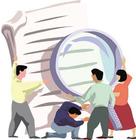 走进研修感言
当我走进2014国培班，发现这里才真正是佼佼者的舞台，于是在众多教学精英当中我找不到自己的坐标，因为我发现原来自己是如此的渺小。面对著名的专家和特级教师，我更是一片茫然，因为对于诗意的教学艺术，我竟然操作得如此简单。什么确定目标，萃取内容在我的教学中似乎永远没有变化。我惊叹于专家对于文本的个性解读，更惊叹于他们充满智慧的教学思想。无论是长文短教，还是短文长教都一样精彩。   走进国培，我感悟到了什么是精彩人生，我听到了许多美丽的教育故事，我收获了许多深邃的教学思想。走进国培，我心海激荡，因为在那里我聆听到了教育花开的声音。
能参加国培学习，我感觉真的很荣幸。国培这一学习平台的铺设，让来自四面八方的我们能相聚一堂，相互交流，共同学习，取长补短，共同提高，多好的再学习、再提高的机会啊！我感觉到了：各基地学校对这次国培学习的重视。我也深深地被学校各位教学领域的精英对教育教学中的许多精辟见解所折服，更被班级学员们参加培训的热情所感染，虽然苦点，累点，但我要说：“累，并快乐着。”站在职业生涯的起跑线上，我走过了困惑，经历了紧张，也曾有过无助，但这些都成为了过去，因为这次培训我受益匪浅，收获很多：眼界开阔了；思考问题能站在更高的境界；许多疑问得到了解决或启发；业务素质得到了很大的提升
共享学习体会
寄语研修学员    
   阳光下，我们萍水相聚，
   网络上，我们相逢交流，
   虽然是未曾谋面，
   但我们的交往却是如此真诚，又如此和谐。
   
  视频课堂上，我们聆听专家的慧言，
  班级论坛中，我们交流彼此的观点，
  虽然没有抵膝相对，
  但我们是幸运的，
  我们是快乐的，
  我们是幸福的。
卷尾语
初中英语3班，期待与你们下一次相逢！